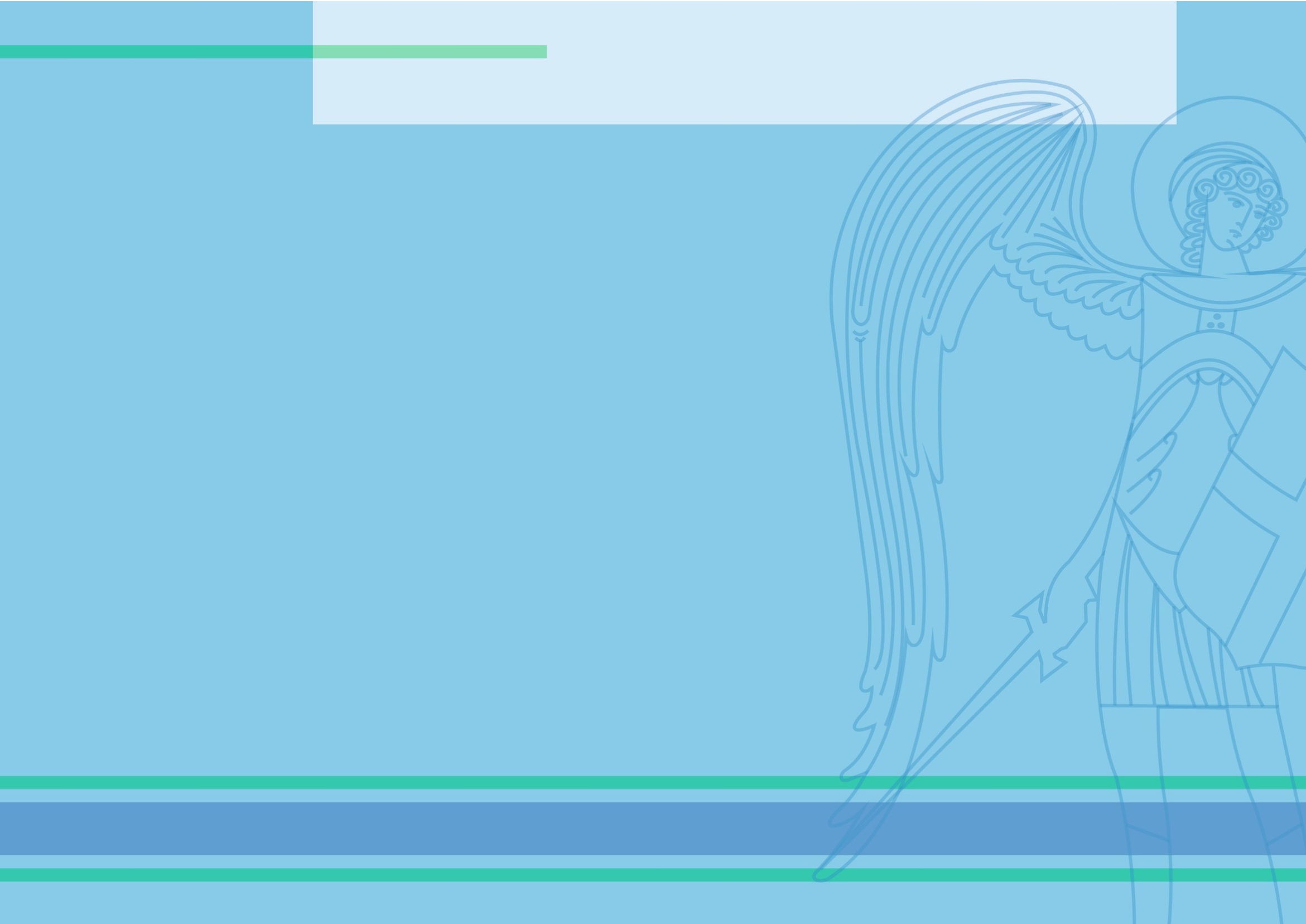 ГОСУДАРСТВЕННАЯ АДМИНИСТРАЦИЯ РЫБНИЦКОГО РАЙОНА И ГОРОДА РЫБНИЦЫ
Проект бюджета Рыбницкого района и                г. Рыбницы на 2022 год
Доходы бюджета Рыбницкого района и г. Рыбница в 2022 году
Доходы местного бюджета в разрезе основных видов налоговых, неналоговых и иных обязательных платежей на 2022 год
Расходы местного бюджета
Структура расходной части
Предельный дефицит
Млн. руб.
Источники покрытия  дефицита
Млн. руб.
Основные целевые бюджетные фонды и планирование программ
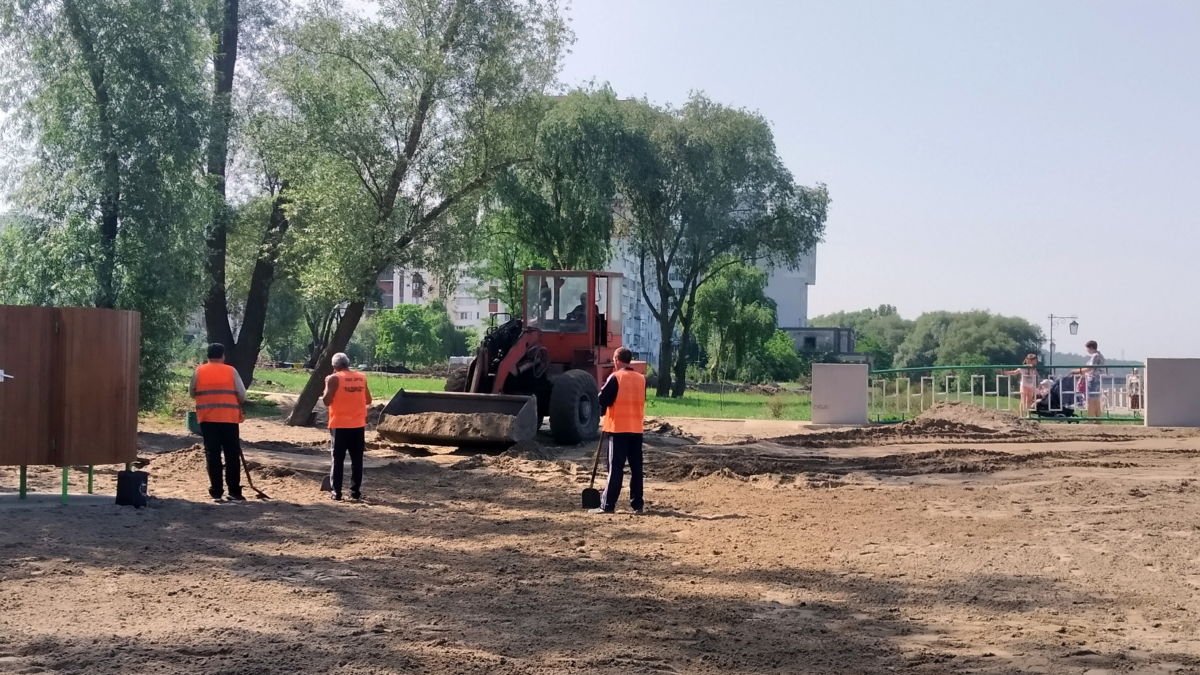 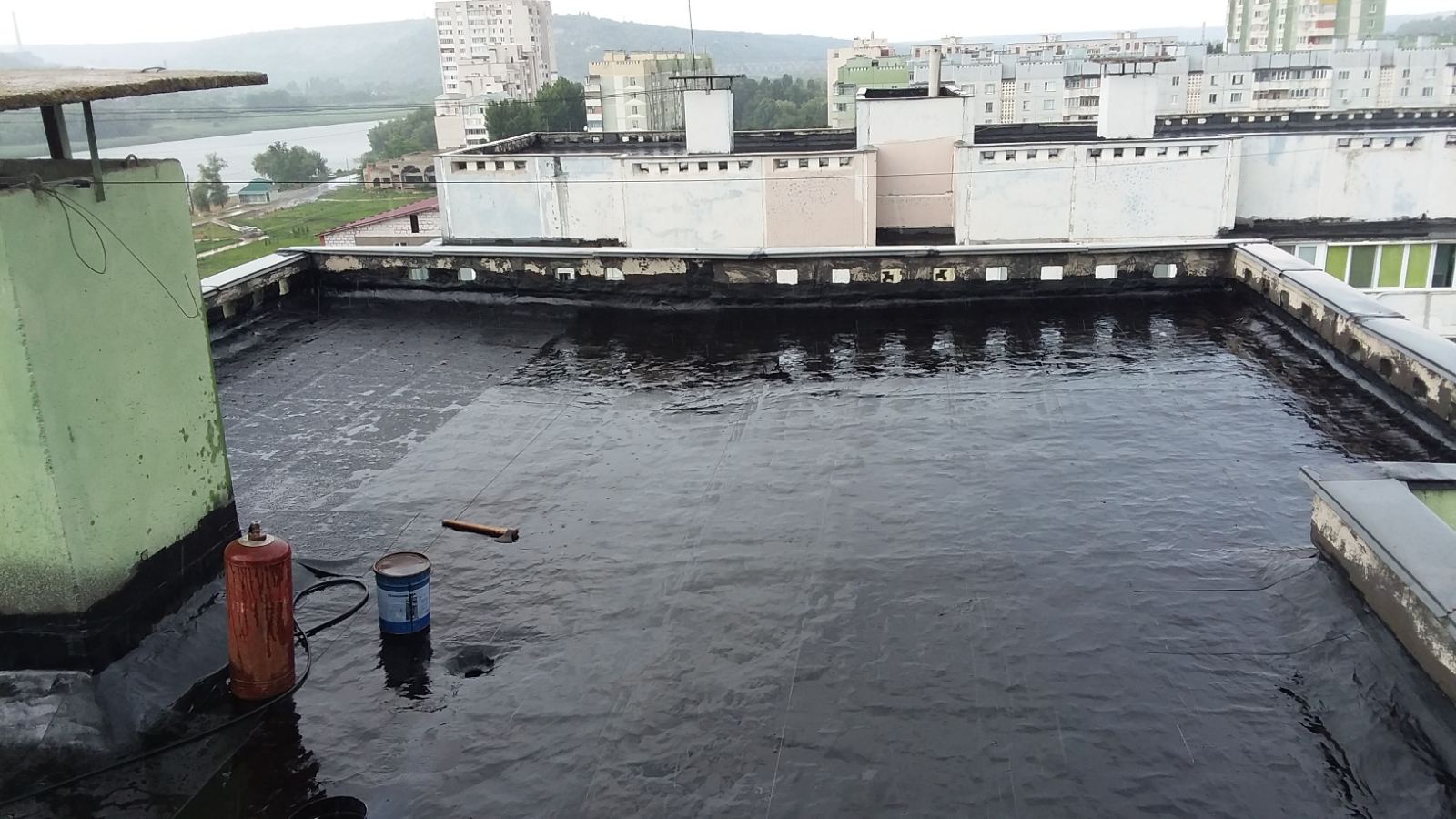 Программа содержания жилищного фонда, объектов социально-культурной сферы и благоустройства территории Рыбницкого района и г. Рыбницы 
5 млн. 414 тыс. руб.
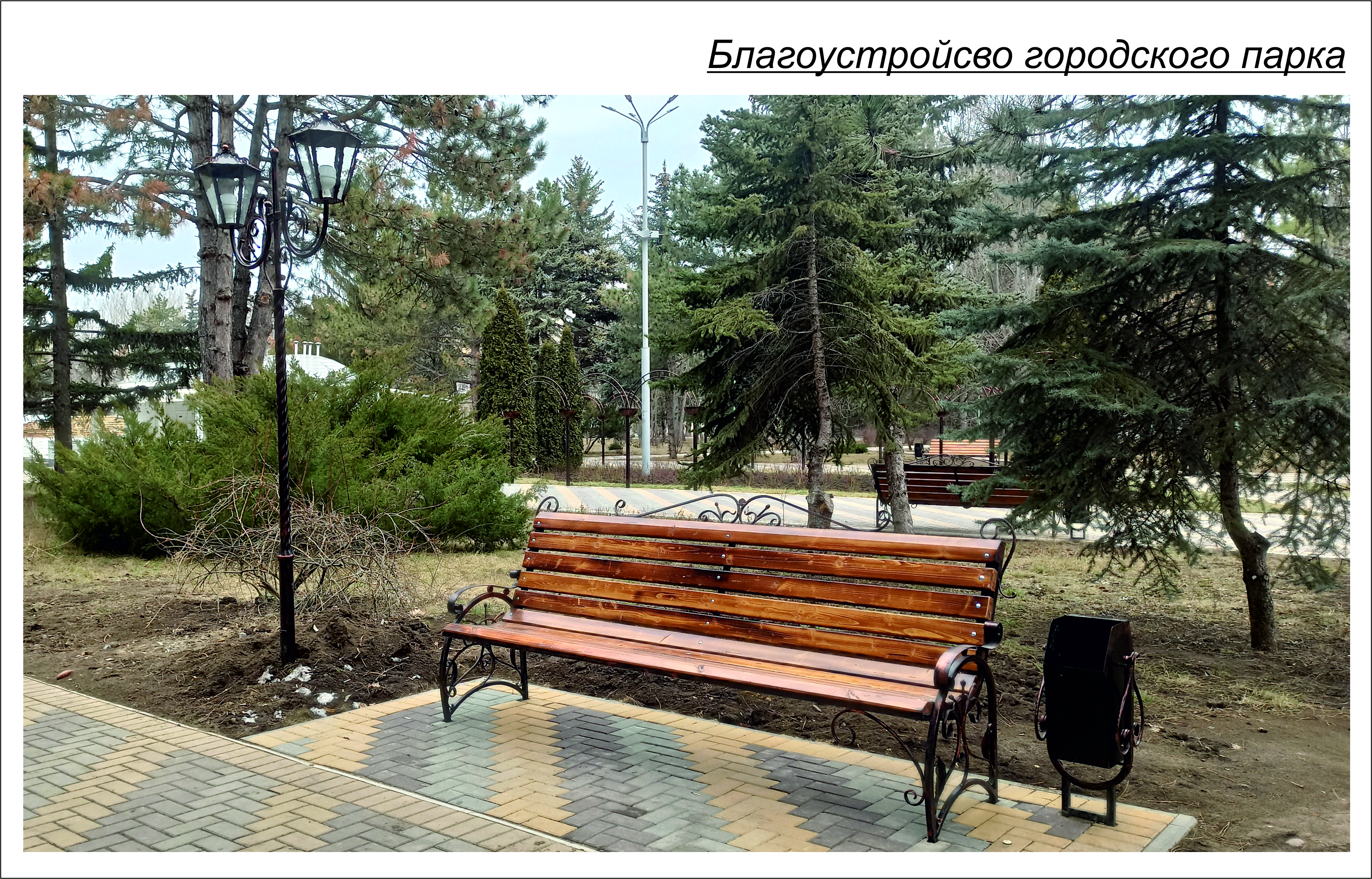 Основные характеристики Дорожного фонда Приднестровской Молдавской Республики на 2022 год по Рыбницкому району и г. Рыбнице
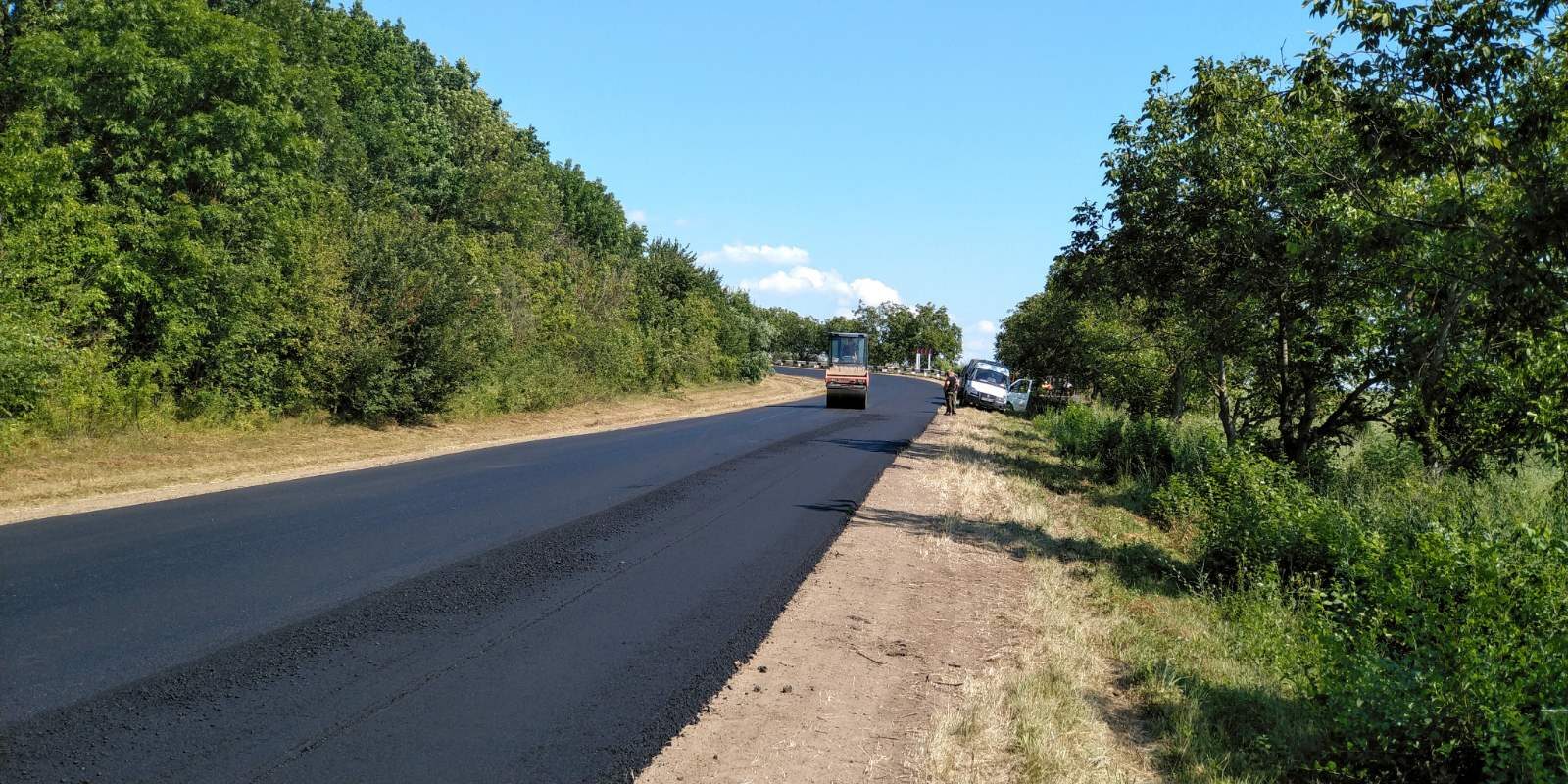 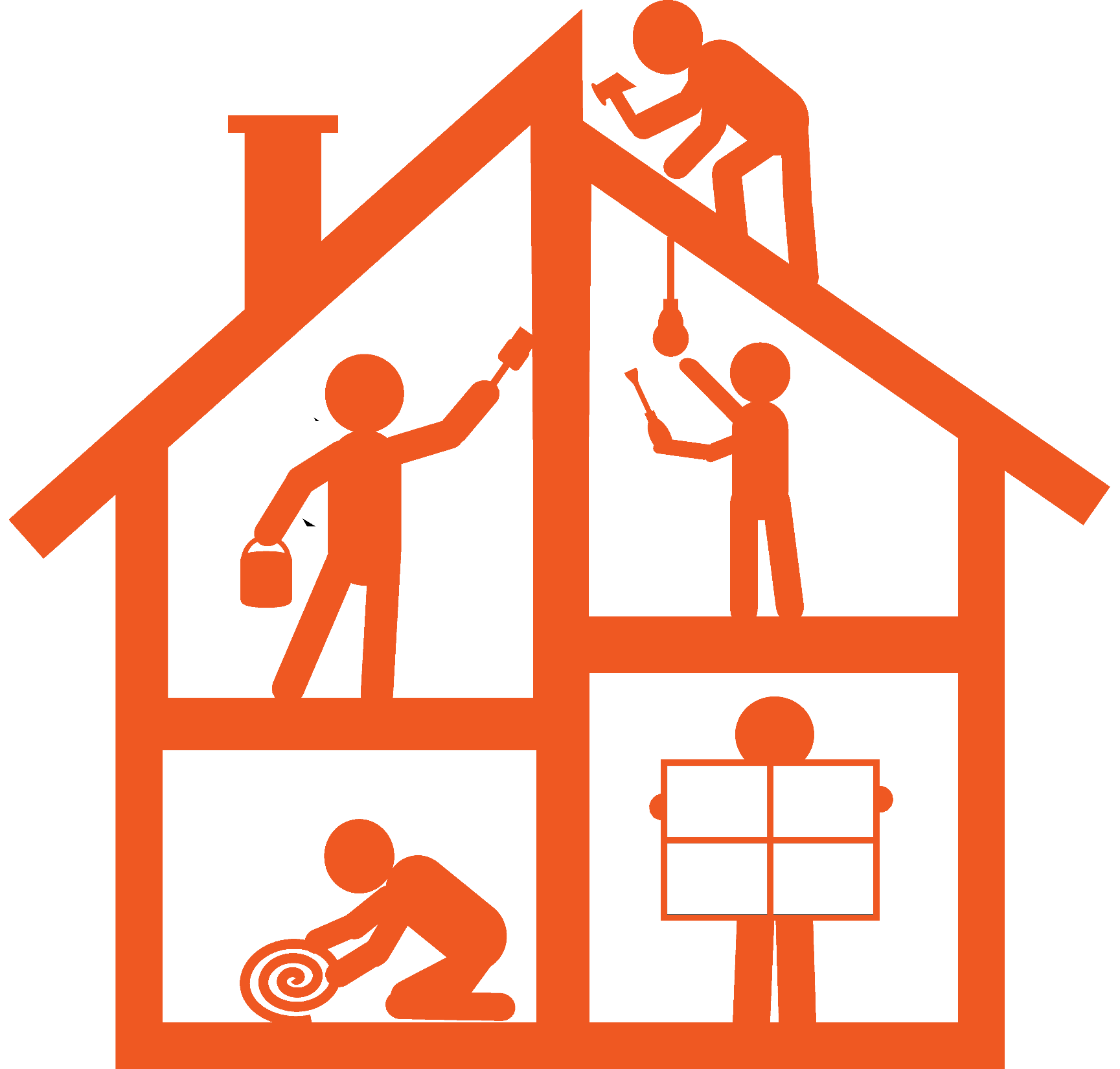 МЕСТНЫЕ ПРОГРАММЫ
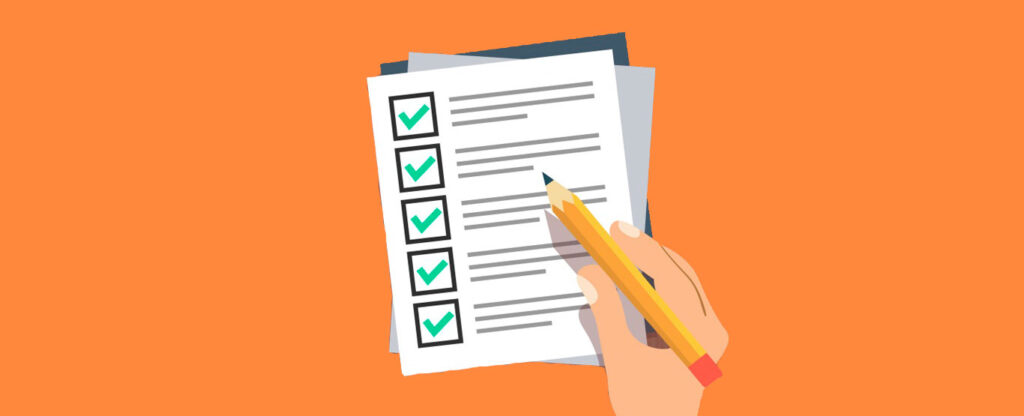 Муниципальная программа исполнения наказов избирателей по               Рыбницкому району и                  г. Рыбница 
1 млн. 260 тыс. руб.
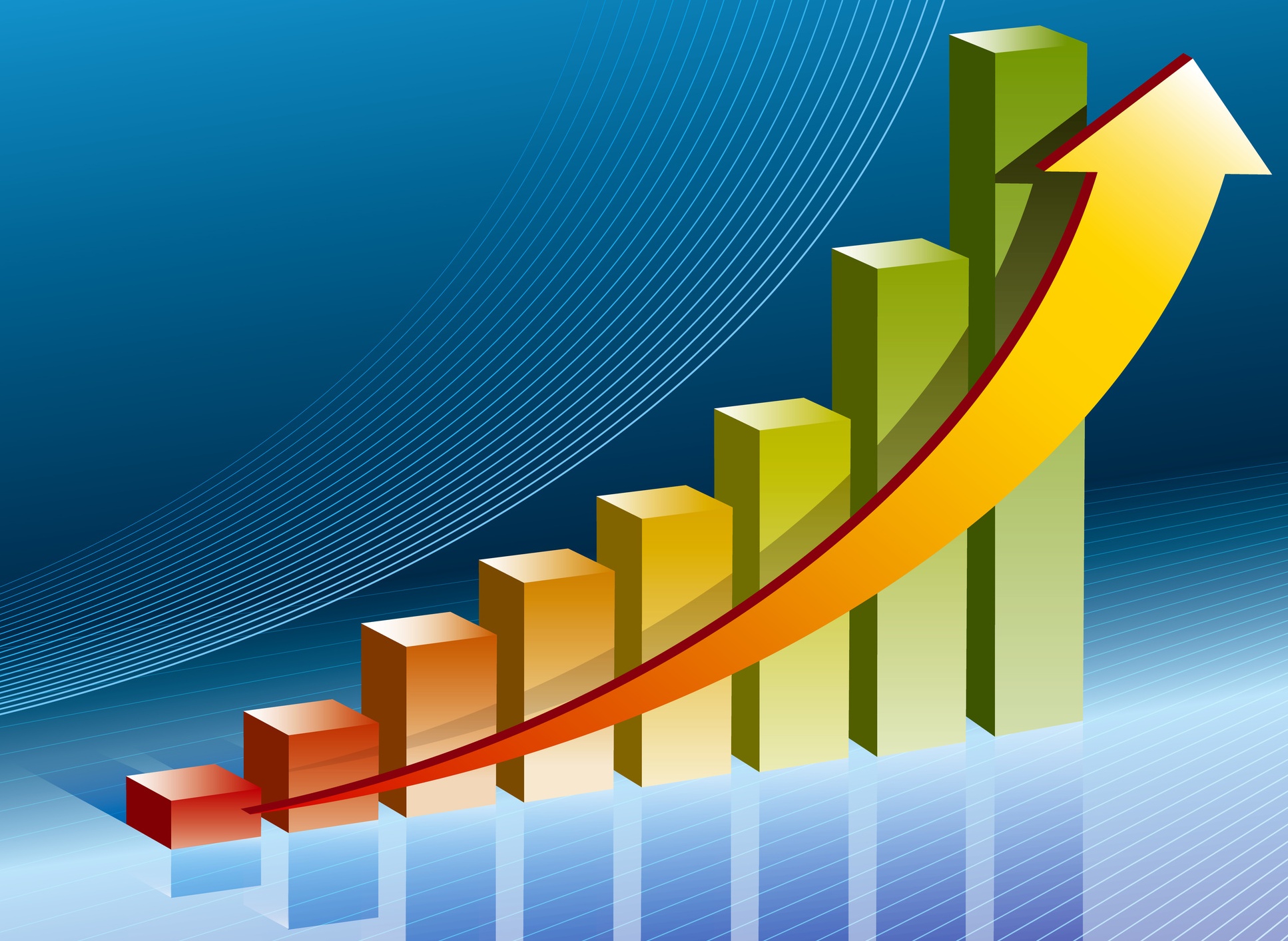 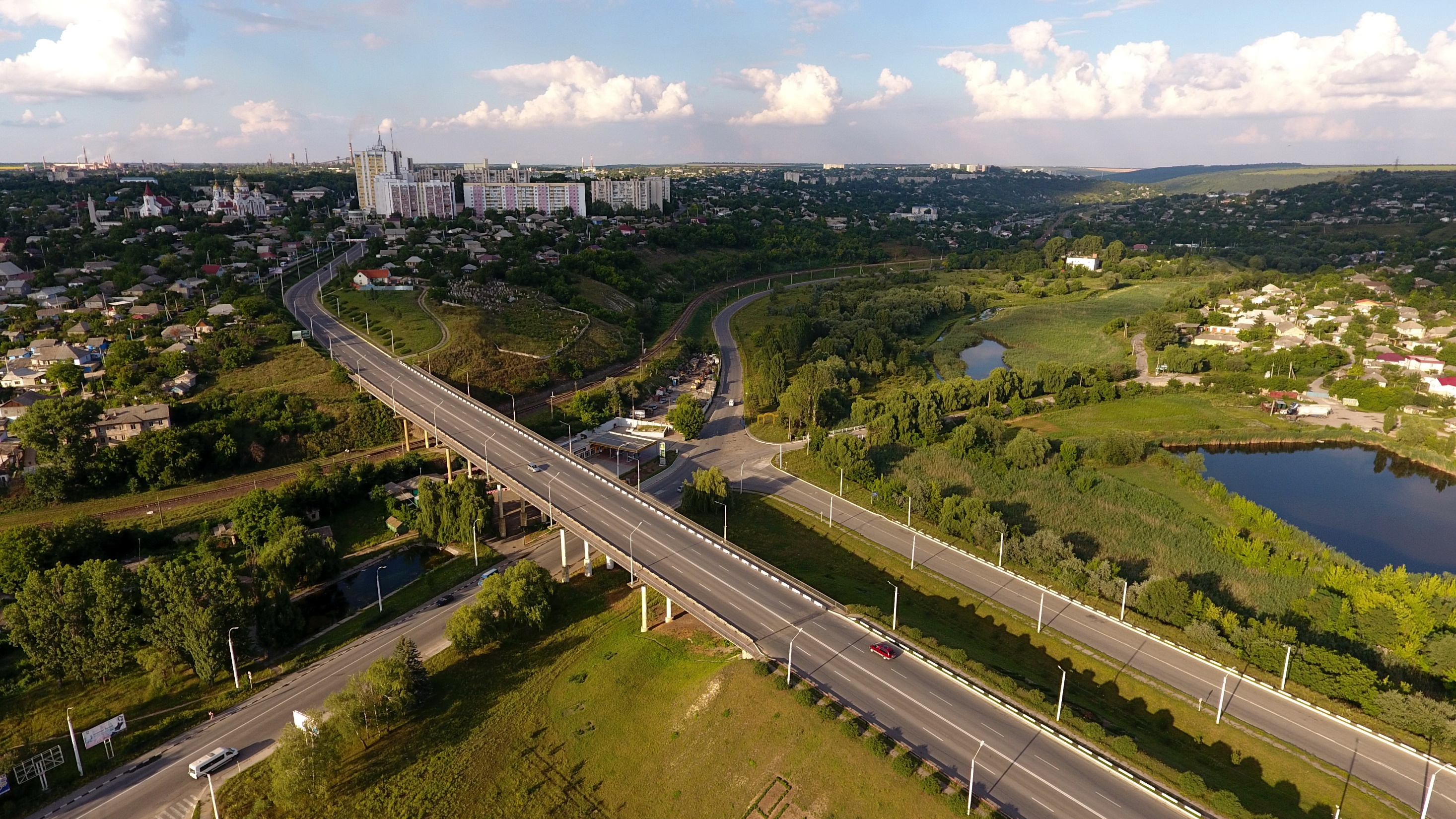 Благодарим за внимание!